«Я выбираю спорт»
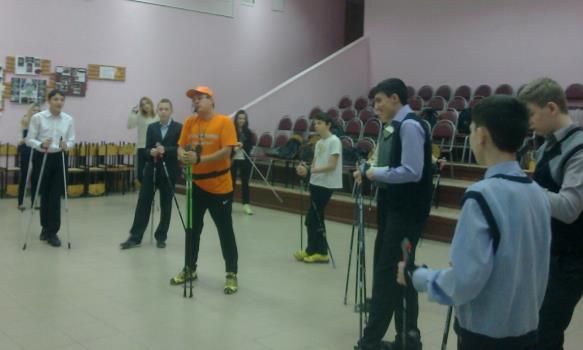